Desafio ASS 2023/2024
“Receitas Sustentáveis, têm Tradição”
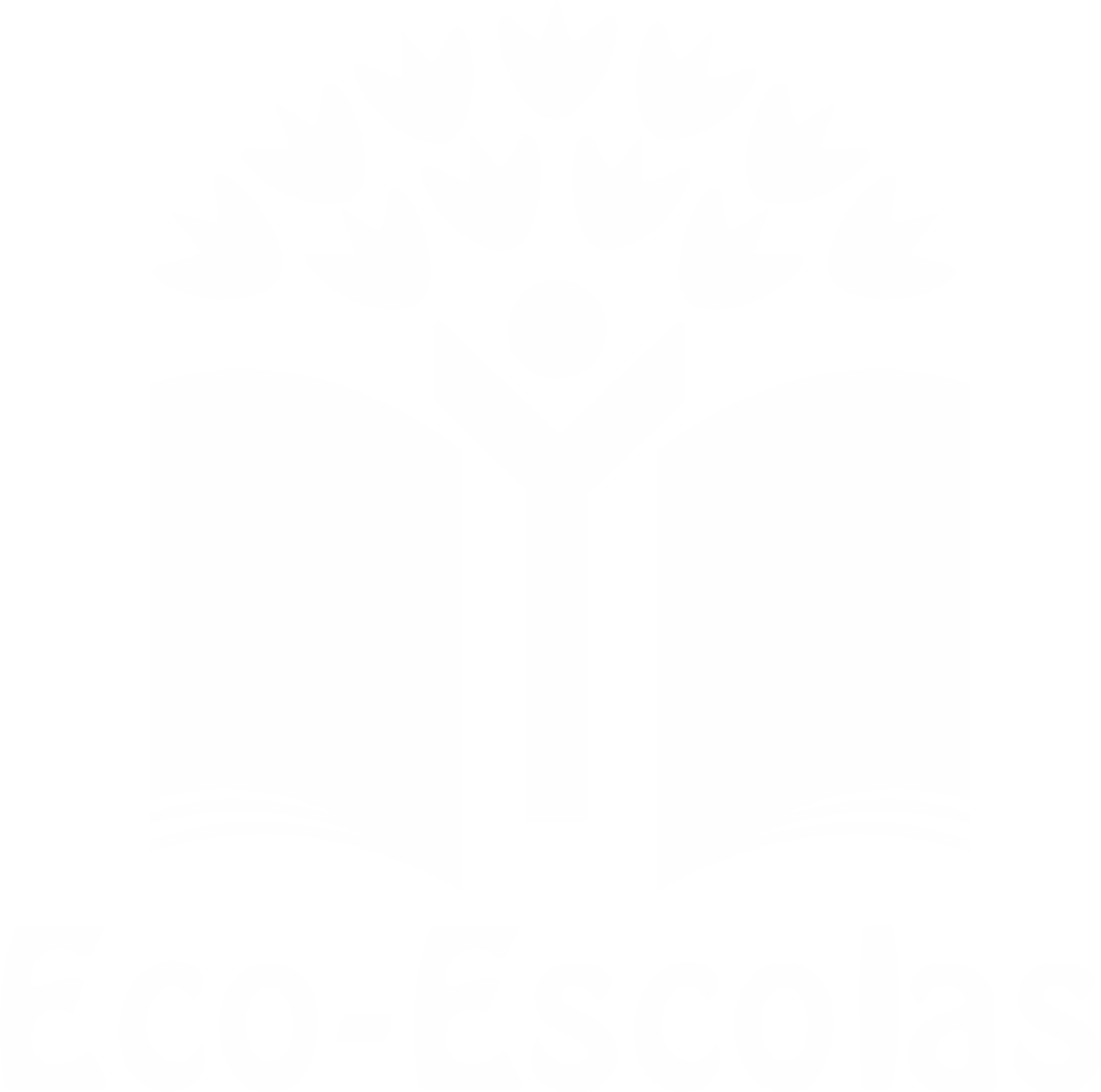 TÍTULO DA RECEITA: CABRITO À MODA DE ARGANIL
INGREDIENTES


 Ingredientes: 
1 cabrito 
5 dl de vinho branco 
20 dentes de alho 
Banha de porco (q.b.) 
1 folha de louro 
Colorau (q.b.) 
Sal (q.b.) 
Pimenta (q.b.) 
Ramo de Alecrim 
Salsa (q.b)
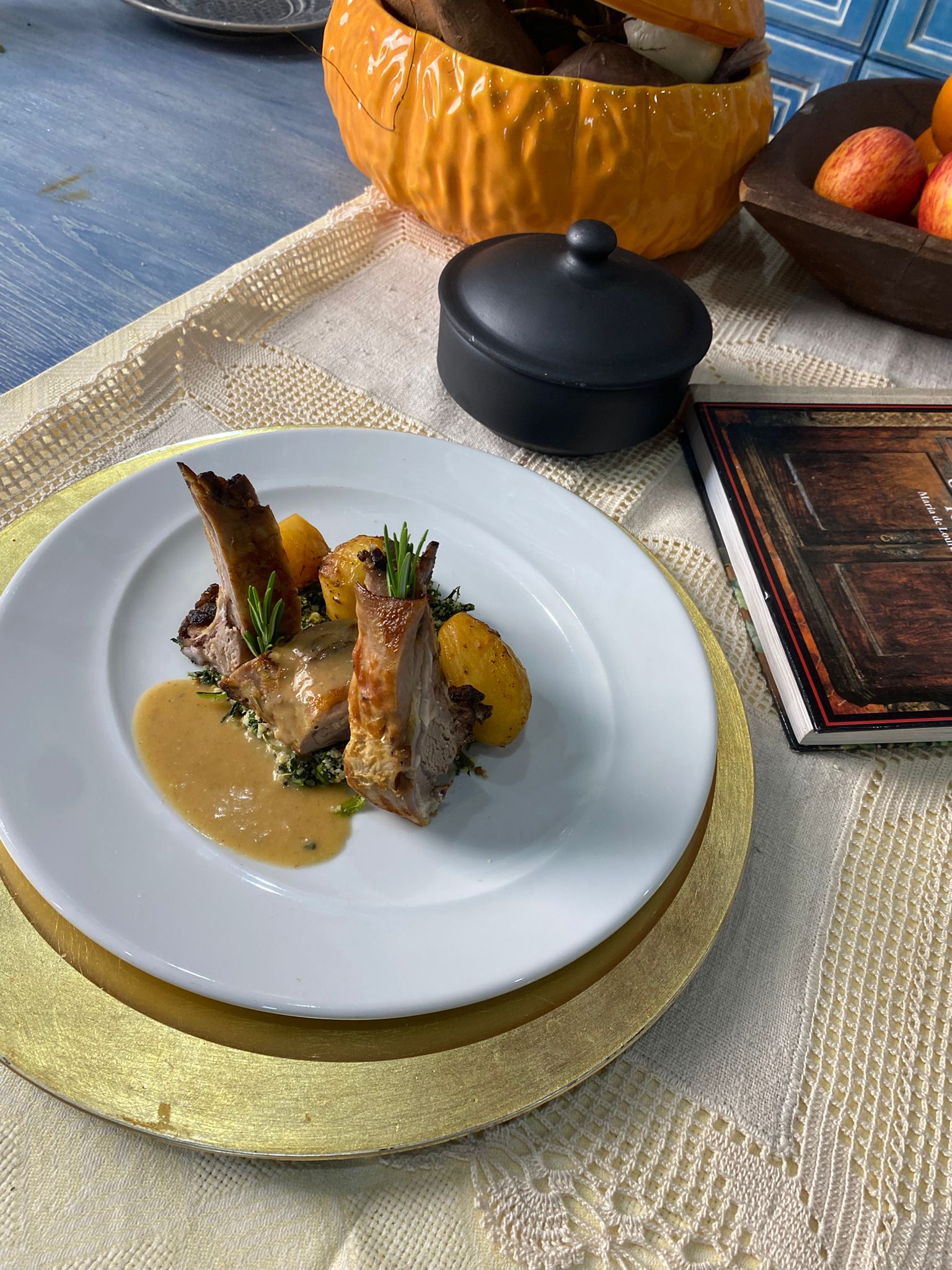 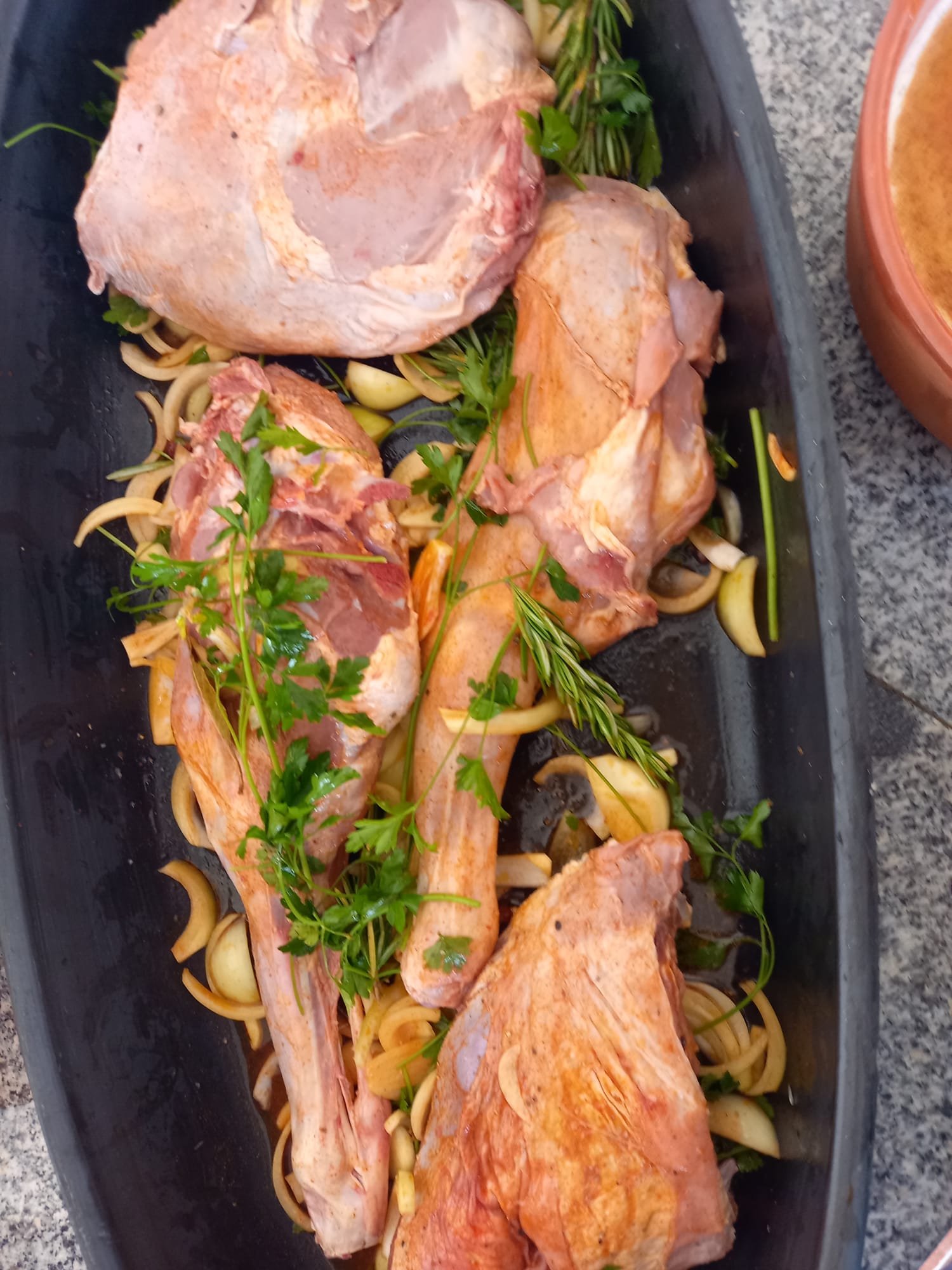 https://alimentacaosaudavelesustentavel.abaae.pt/receitas-sustentaveis/
Desafio ASS 2023/2024
“Receitas Sustentáveis, têm Tradição”
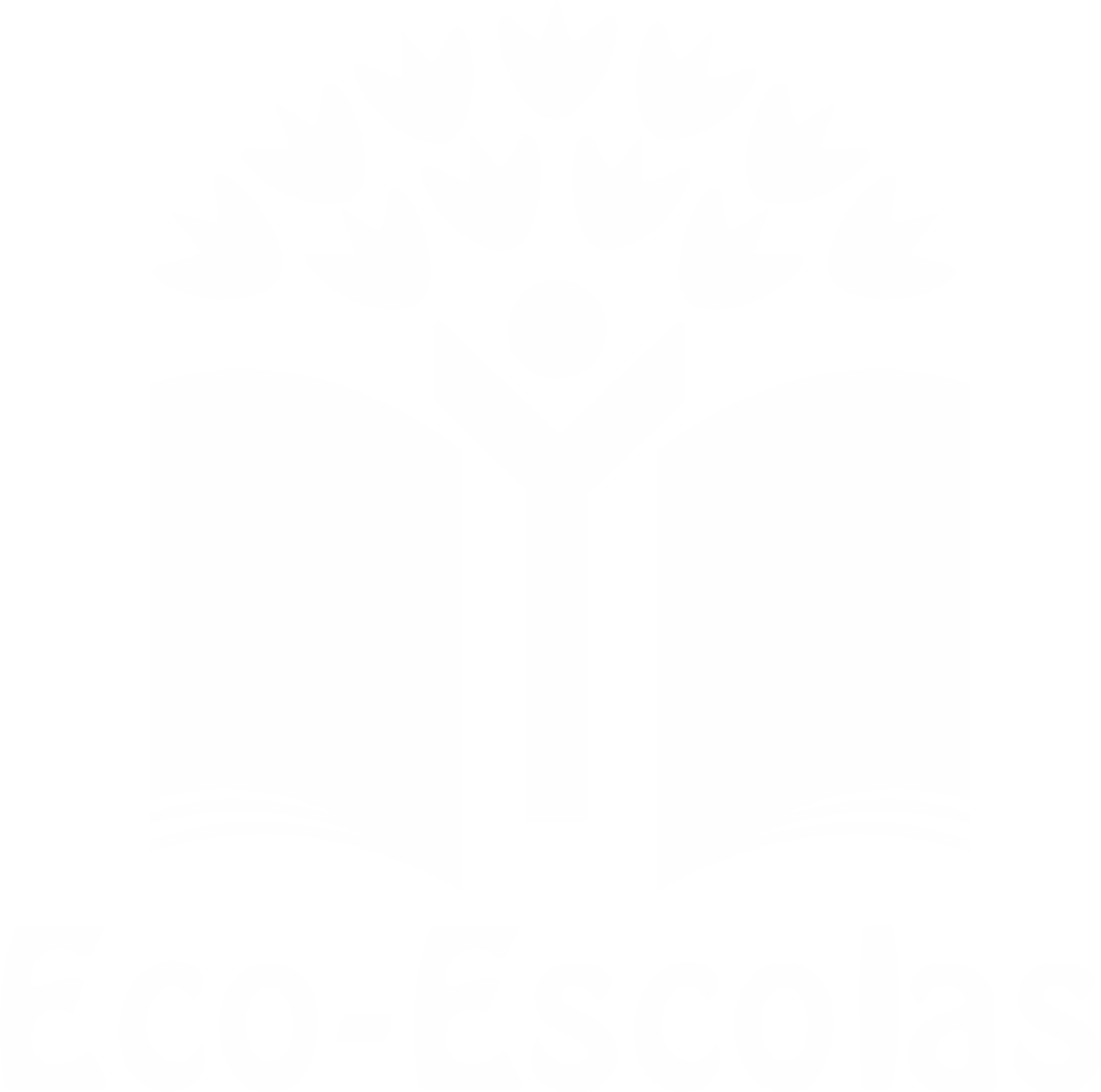 PROCEDIMENTOS:
1. Limpar a carne do cabrito, desmanchar o cabrito.
 
2. Fazer uma mistura com a banha, os alhos picados, o sal, 
o colorau e a pimenta e barrar o cabrito por dentro e por fora 
com este preparado. 
 
3. Regar tudo com o vinho branco e deixar a marinar para o dia seguinte.

4. No dia seguinte levar a cozer em forno de lenha, numa caçoila
 de barro preto de Molelos, sempre com a caçoila destapada, 
de preferência em cima de paus de loureiro. 

5. Regar, de vez em quando, com vinho branco. 

6. Quando o cabrito estiver bem assado, servir na própria caçoila, 
acompanhado com batatas miúdas assadas.
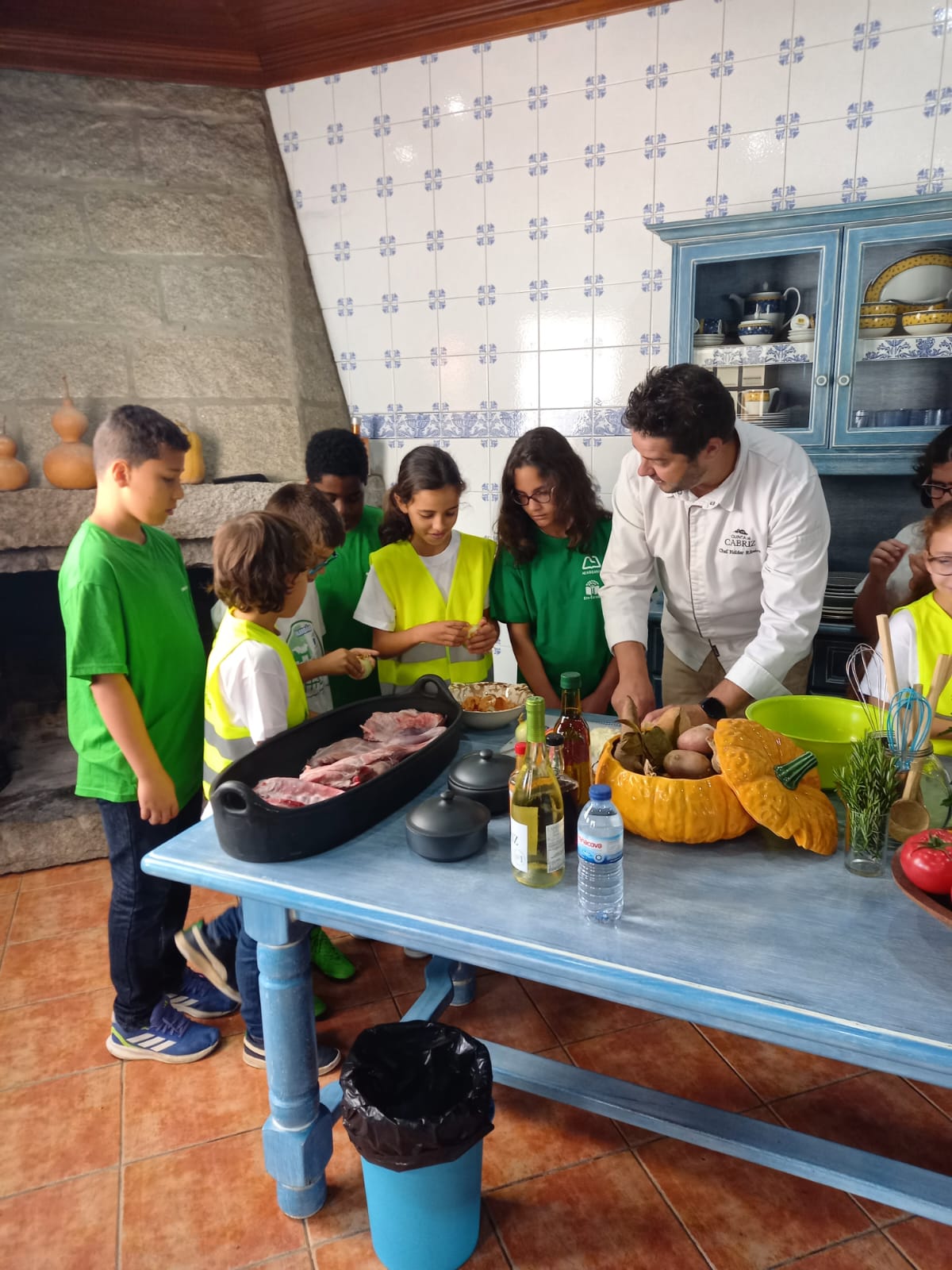 https://alimentacaosaudavelesustentavel.abaae.pt/receitas-sustentaveis/
Desafio ASS 2023/2024
“Receitas Sustentáveis, têm Tradição”
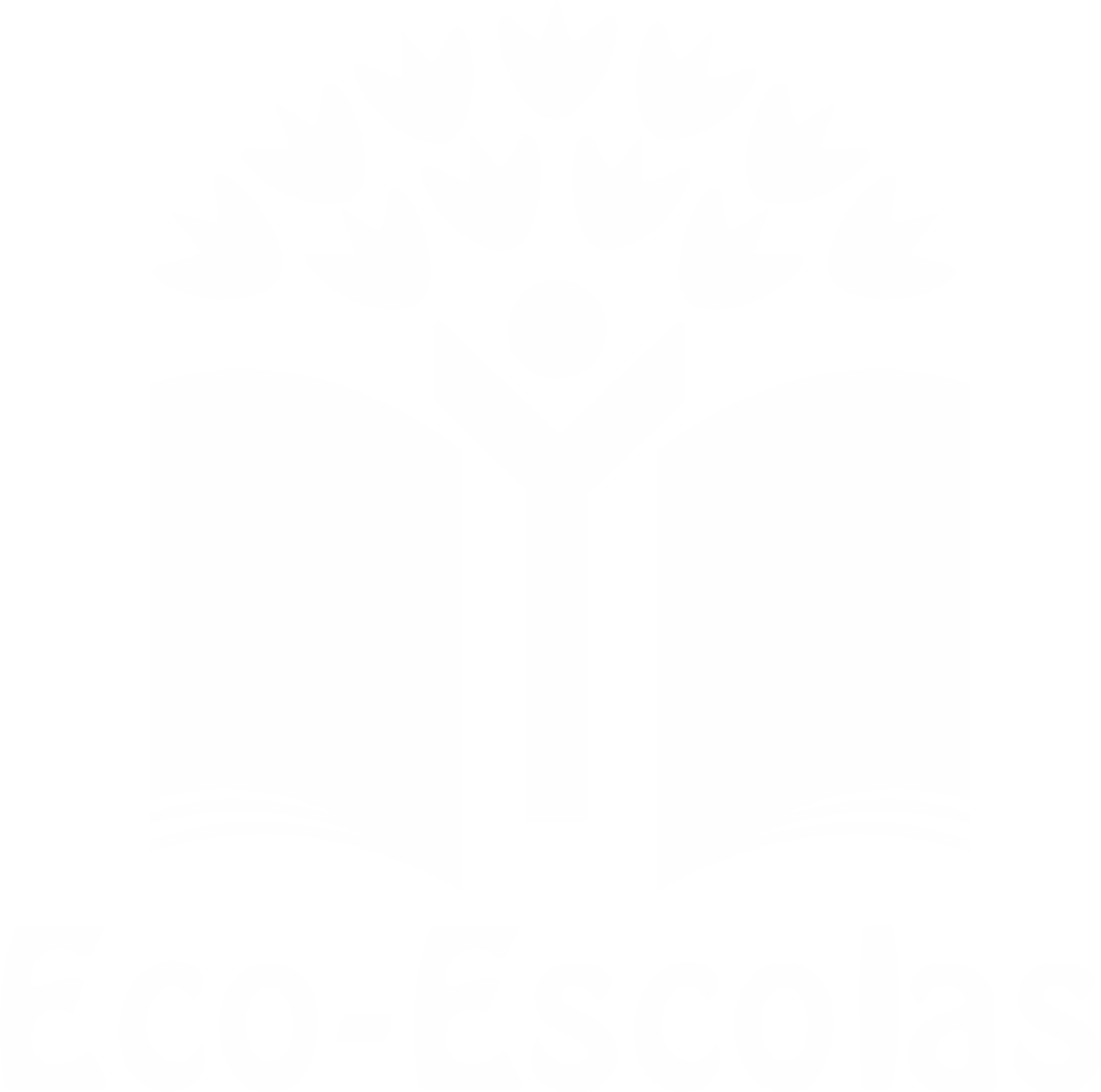 TÍTULO DA RECEITA: PAPAS LABEÇAS
Ingredientes: 
Milho moído grosso 600 g 
Sardinhas 10Un 
Cebola 70 g 
Tomate 100 g 
Salsa 1 ramo 
Azeite1 dL 
Água 1,5 L 
Limão 
Vinagre (q.b.) 
Sal e pimenta (q.b.)
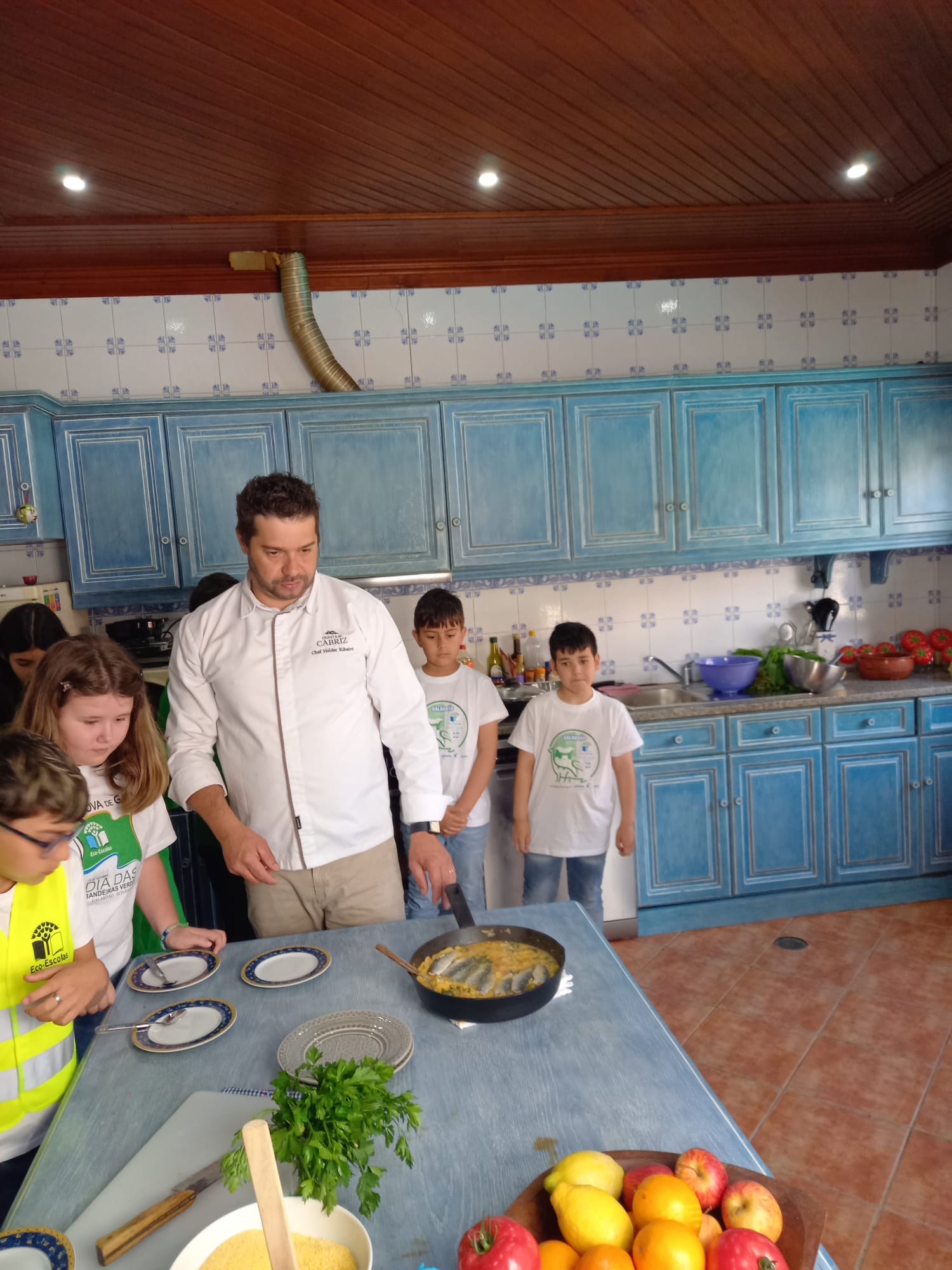 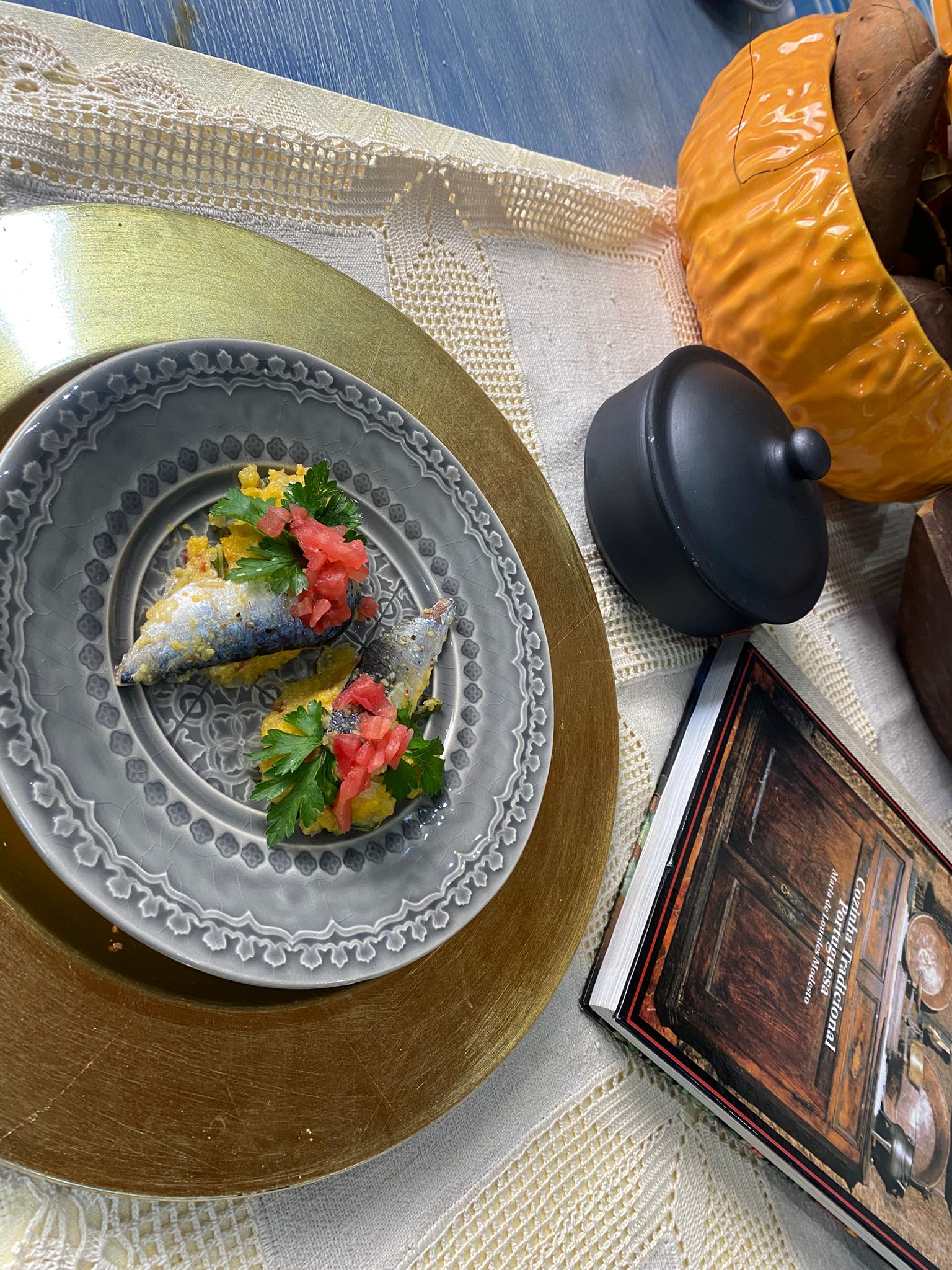 https://alimentacaosaudavelesustentavel.abaae.pt/receitas-sustentaveis/
Desafio ASS 2023/2024
“Receitas Sustentáveis, têm Tradição”
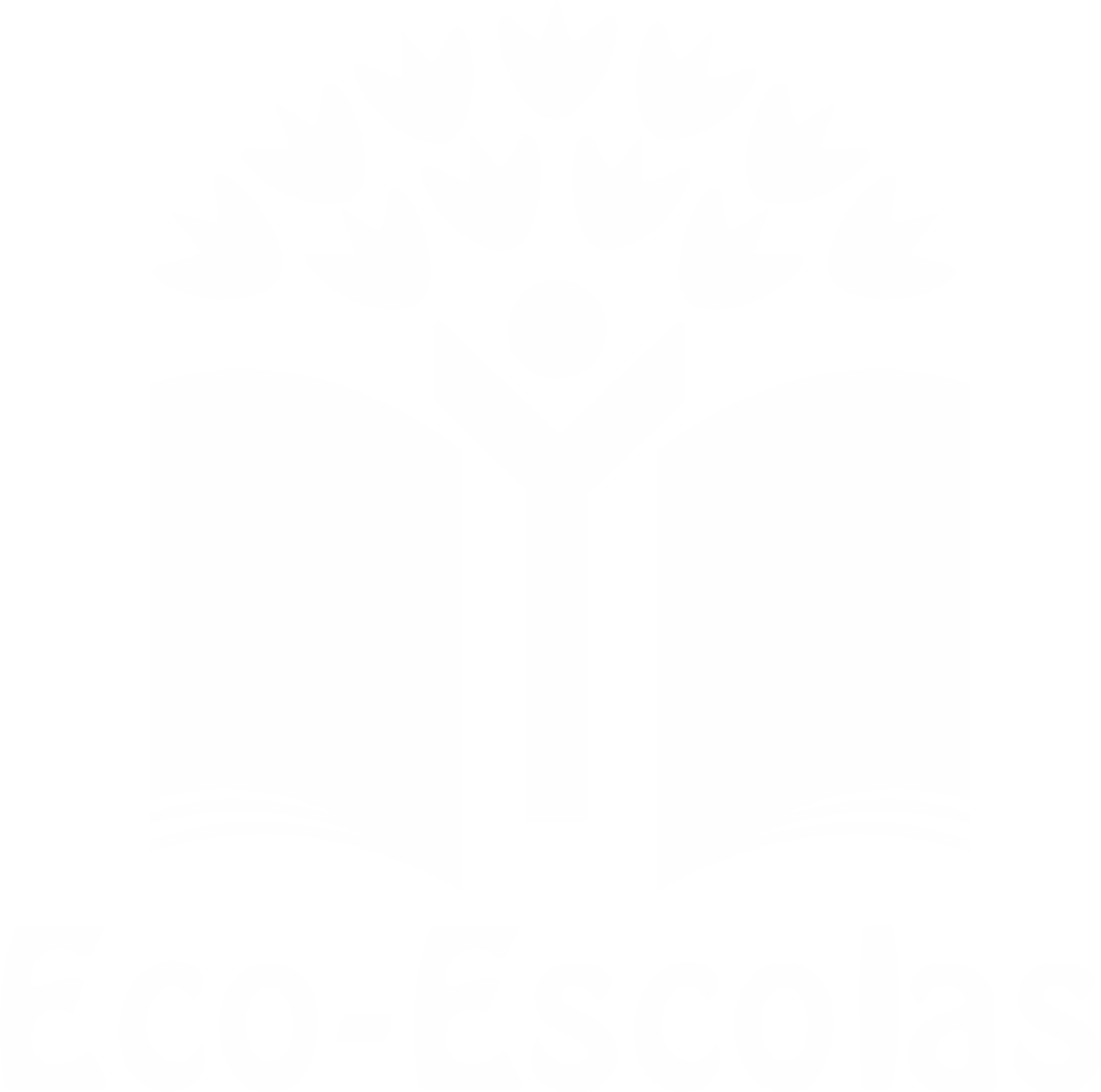 PROCEDIMENTOS: PAPAS LABEÇAS
Modo de Preparação: 
Arranjar as sardinhas e filetá-las, temperar os filetes de sardinha 
com sumo de limão, pimenta e sal. 

2. Levar ao lume um tacho com água e sal. Logo que levante fervura
 juntam-se as cabeças das sardinhas para cozerem. 
Quando cozidas, tiram-se com uma escumadeira. 

3. Levar ao lume o azeite com a cebola picada, o tomate limpo das 
peles e sementes e o ramo de salsa. Deve-se mexer sem deixar alourar. 
Adicionar cerca de três litros do caldo da cozedura das sardinhas, 
passado por um passador de rede. 

4. Deixar ferver a temperar com sal e pimenta. Retirar o tacho do 
lume e misturar a farinha mexendo bem, de forma a não formar grumos.
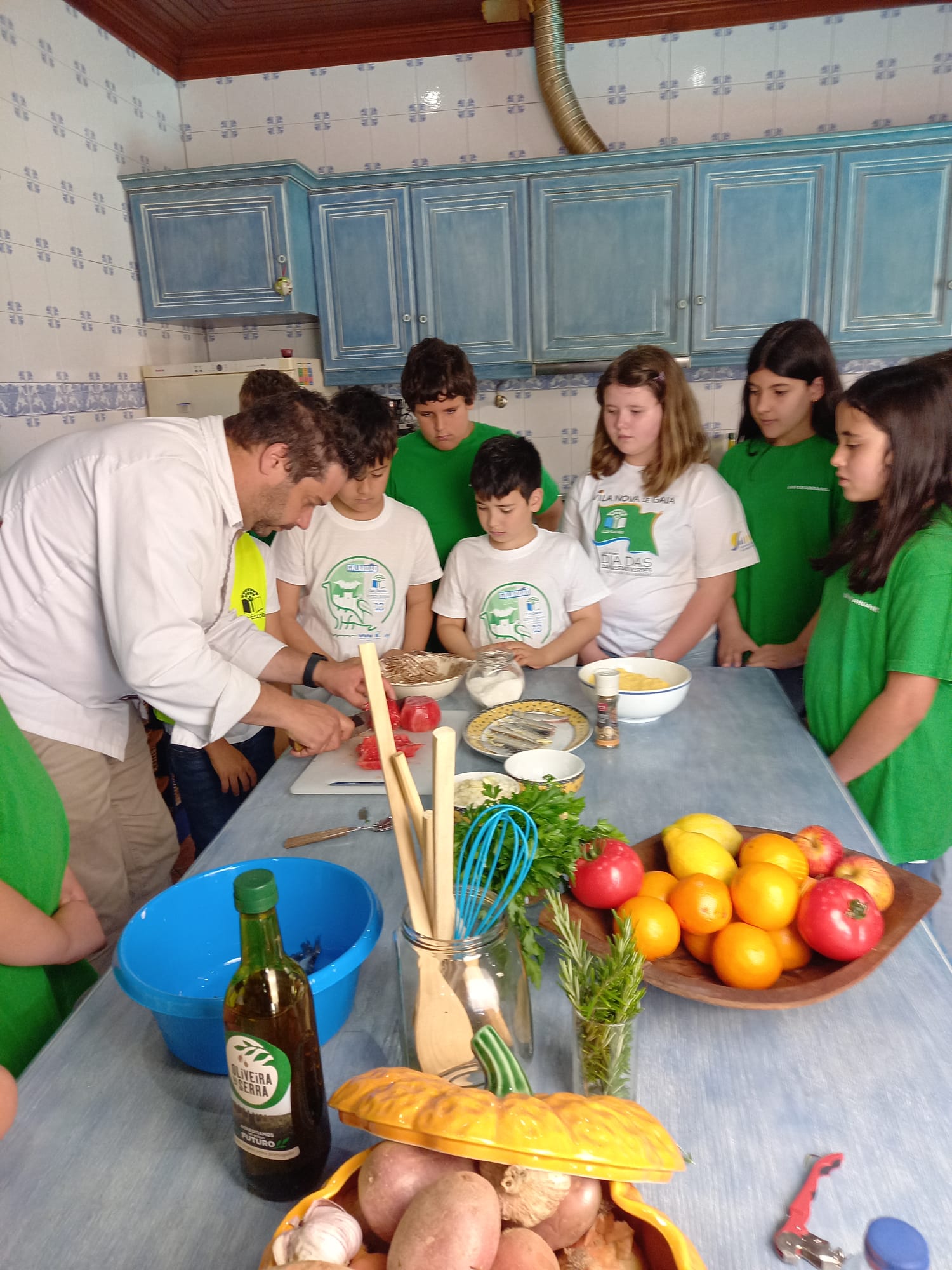 https://alimentacaosaudavelesustentavel.abaae.pt/receitas-sustentaveis/
Desafio ASS 2023/2024
“Receitas Sustentáveis, têm Tradição”
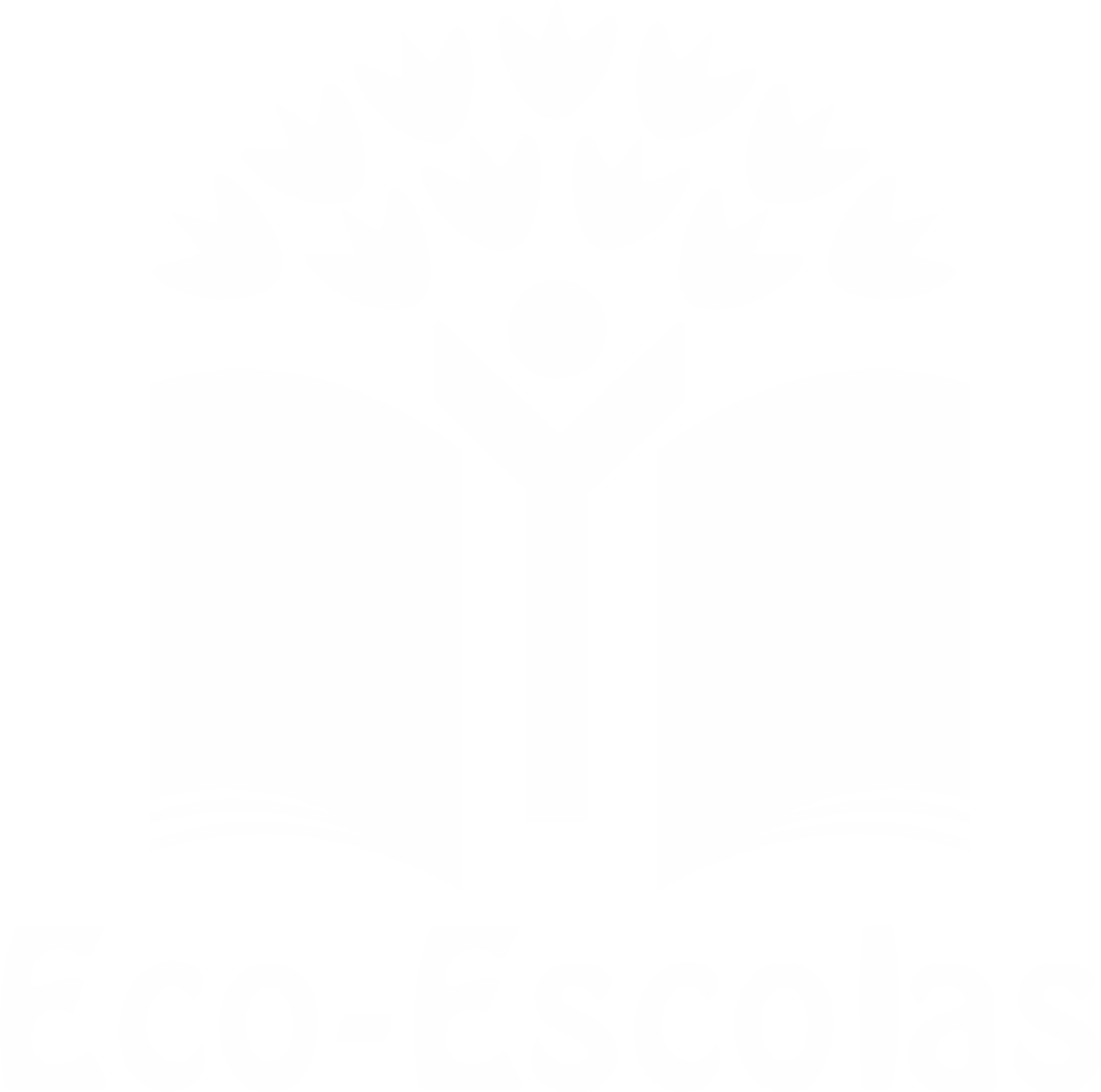 TÍTULO DA RECEITA: TIGELADA DE ARGANIL
Ingredientes: 
400 g de açúcar branco 
1/2 c. chá de canela em pó 
10 ovos 
1L de leite 
Raspa de Laranja e Sumo 
Azeite q.b. (para untar)
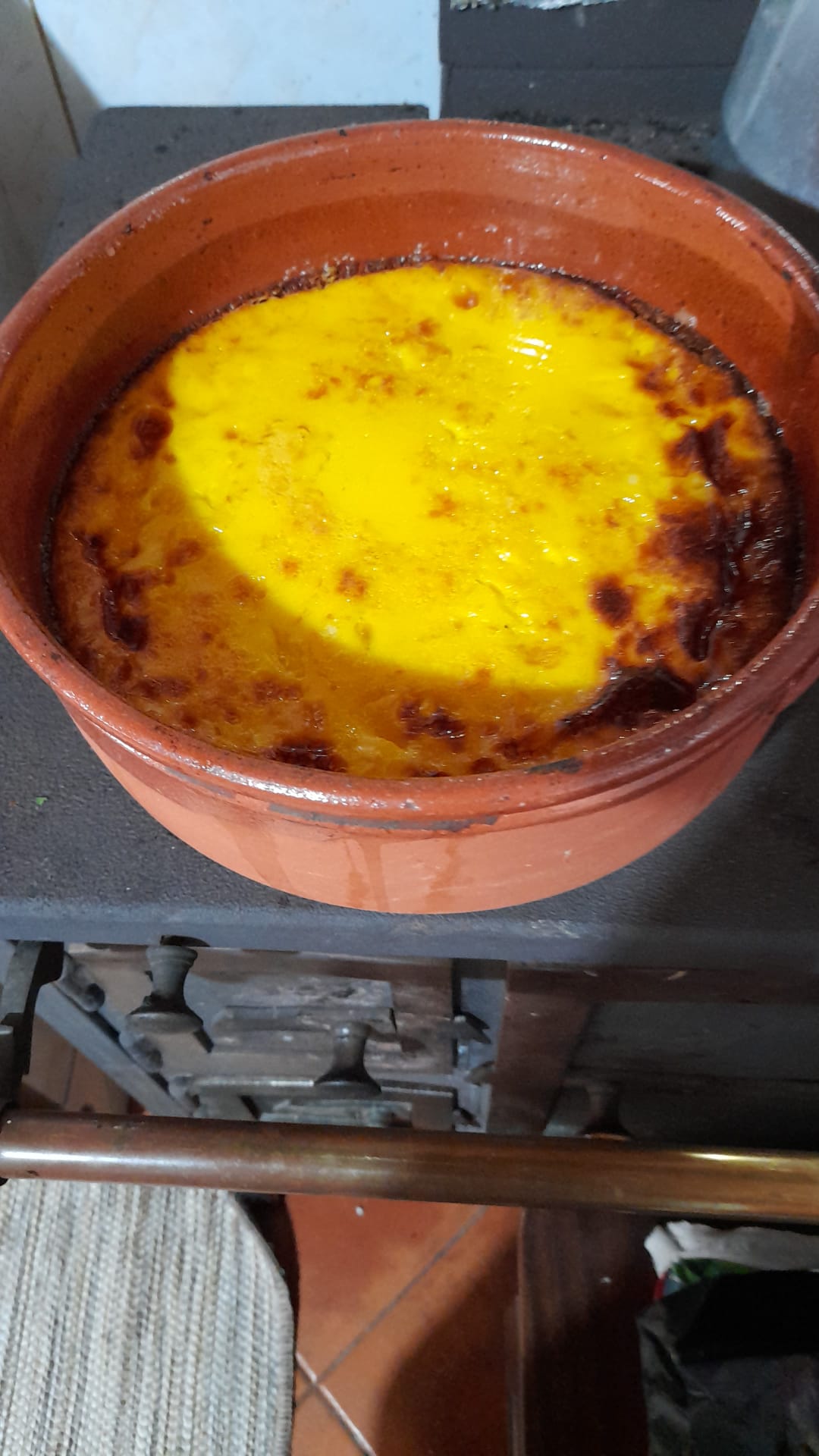 https://alimentacaosaudavelesustentavel.abaae.pt/receitas-sustentaveis/
Desafio ASS 2023/2024
“Receitas Sustentáveis, têm Tradição”
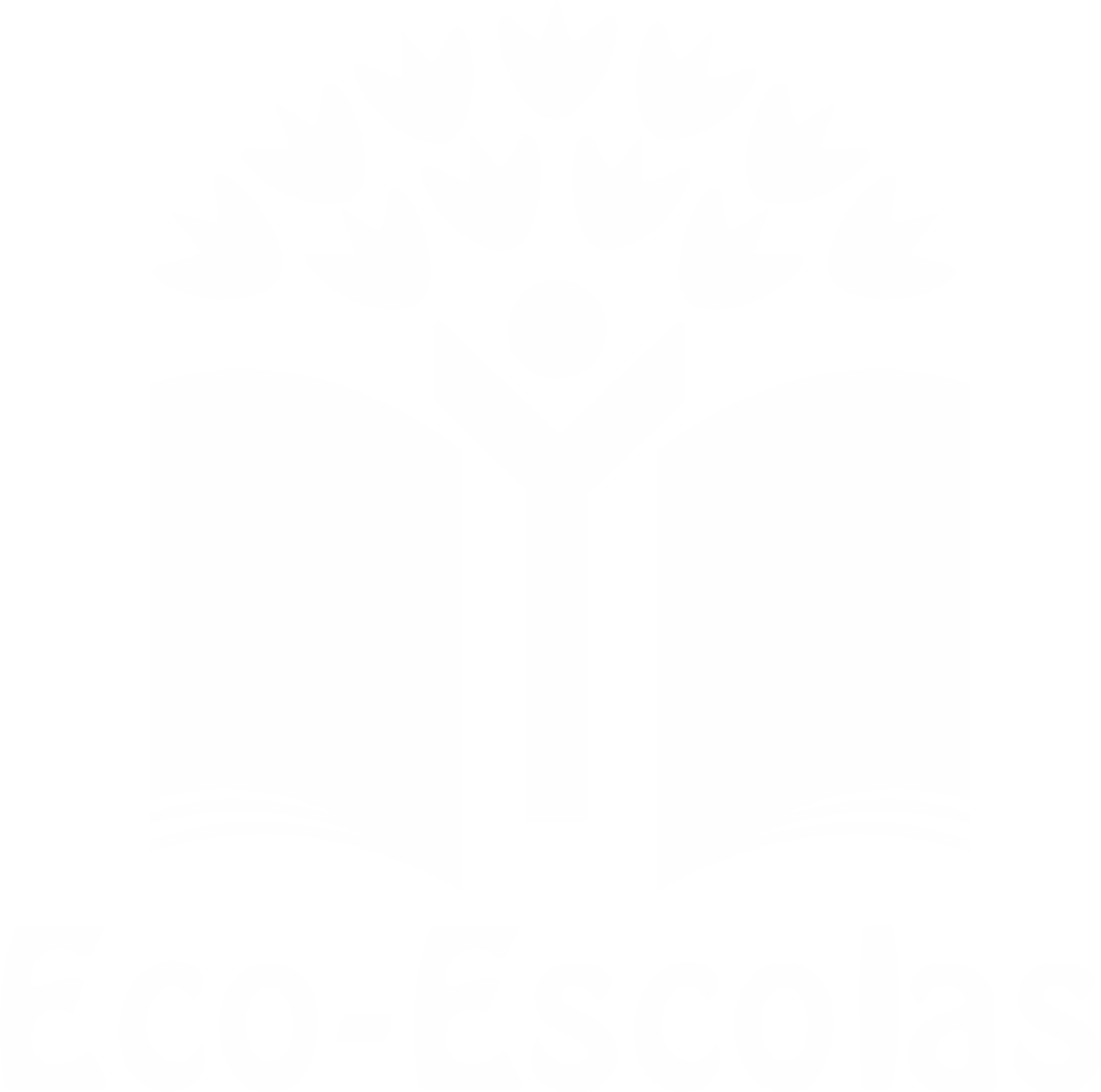 PROCEDIMENTOS: TIGELADA DE ARGANIL
Modo de Preparação: 
 


 Modo de Preparação: 
Untar dois recipientes de barro com azeite 
      e reservar. 

2. Misturar bem o açúcar branco com a farinha
     e a canela. 

3. Adicionar os ovos e bater bem até obter 
    mistura homogénea e esbranquiçada.
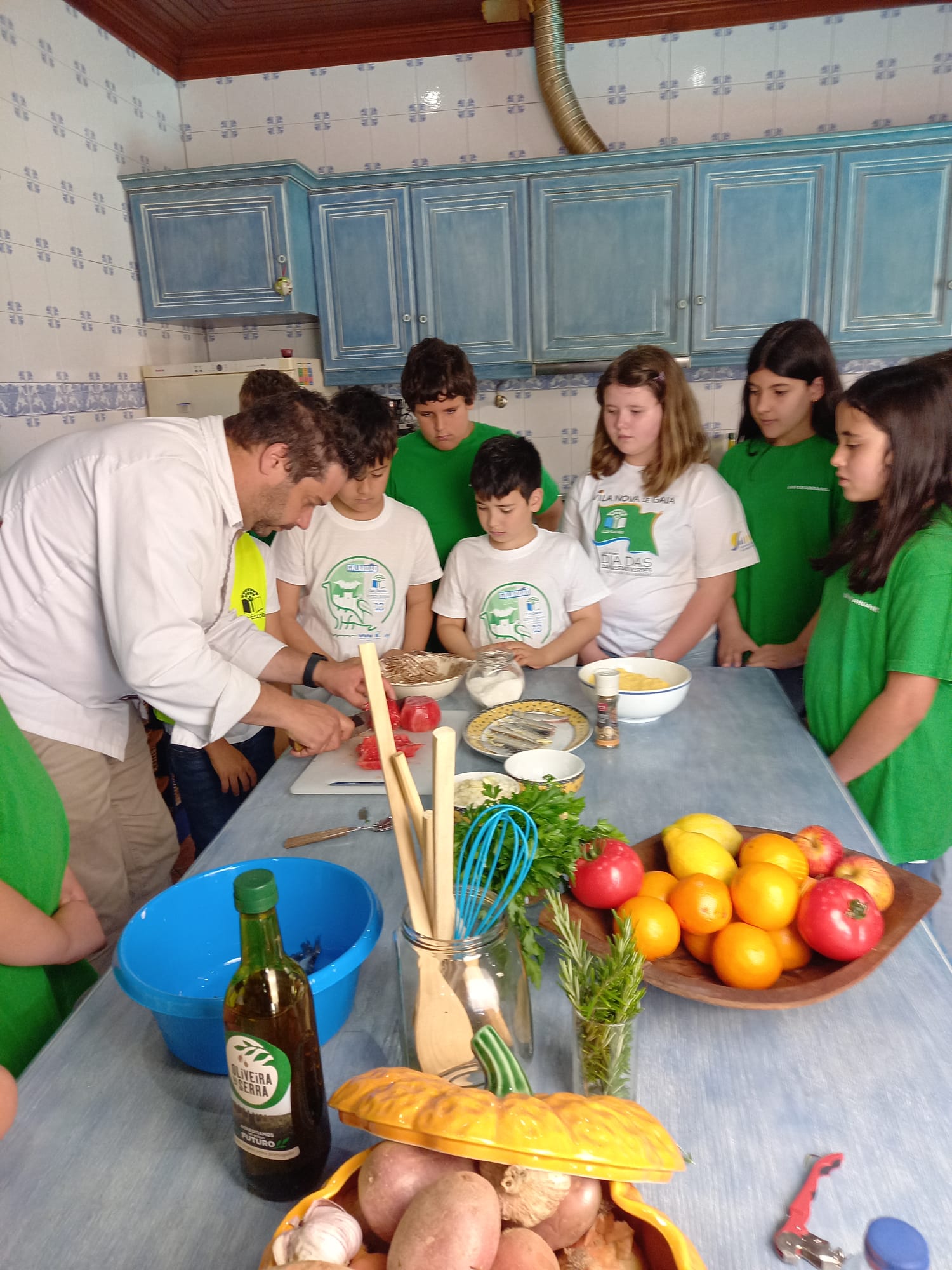 https://alimentacaosaudavelesustentavel.abaae.pt/receitas-sustentaveis/
Desafio ASS 2023/2024
“Receitas Sustentáveis, têm Tradição”
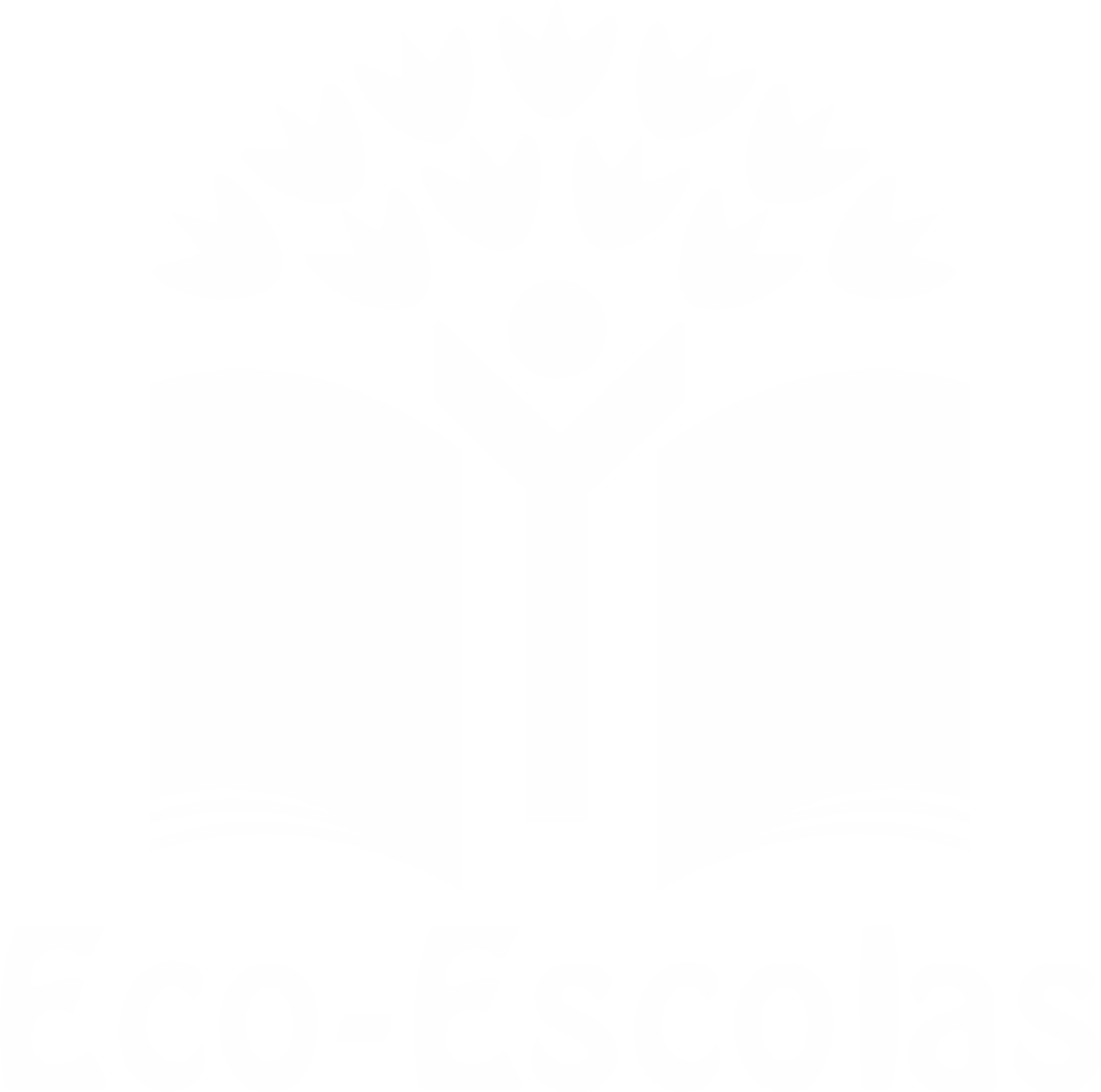 PROCEDIMENTOS: TIGELADA DE ARGANIL
Tigelada preparada e pronta
 para ir ao forno.

Tigelada pronta e servida num
Prato de sobremesa.
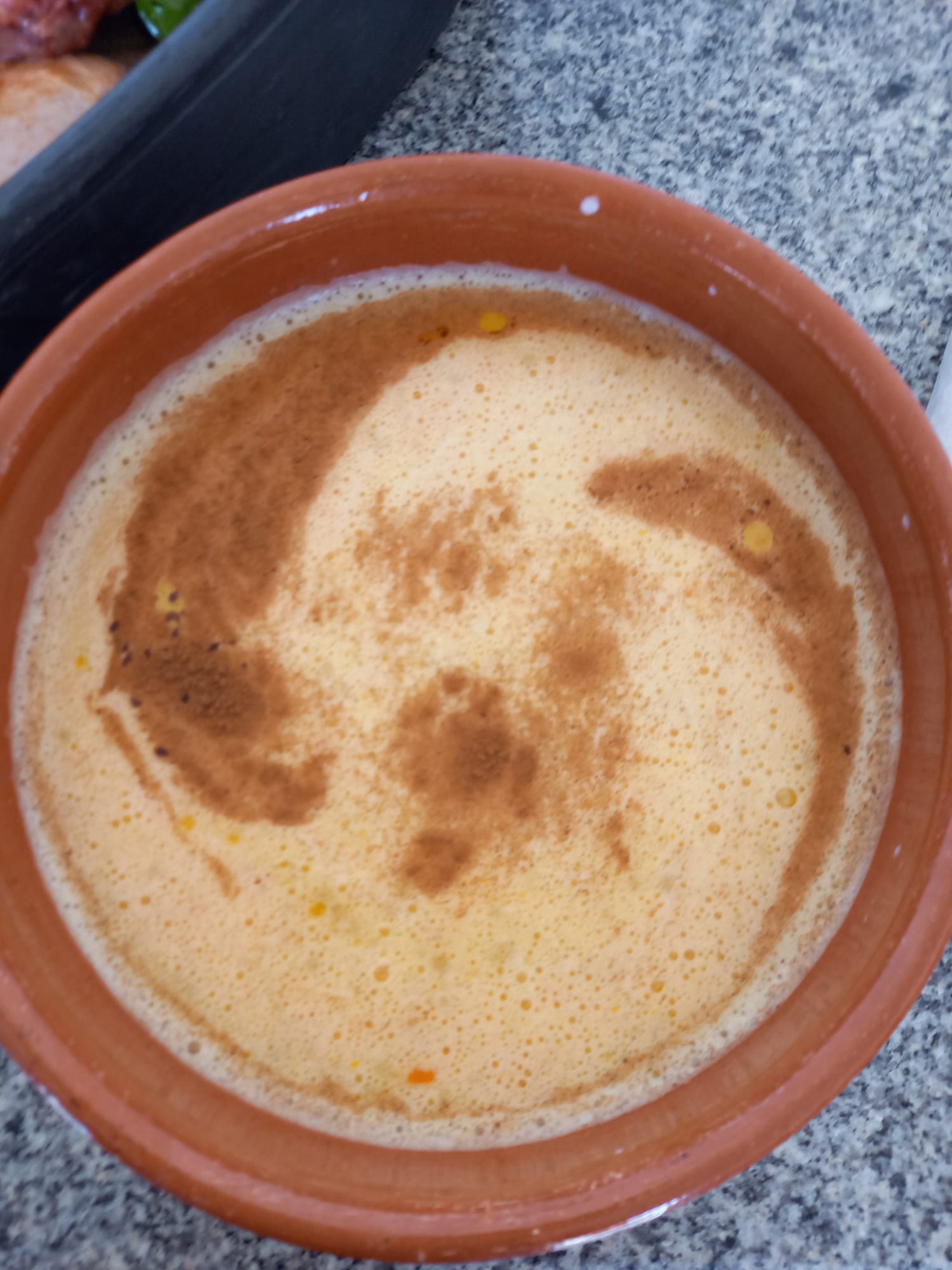 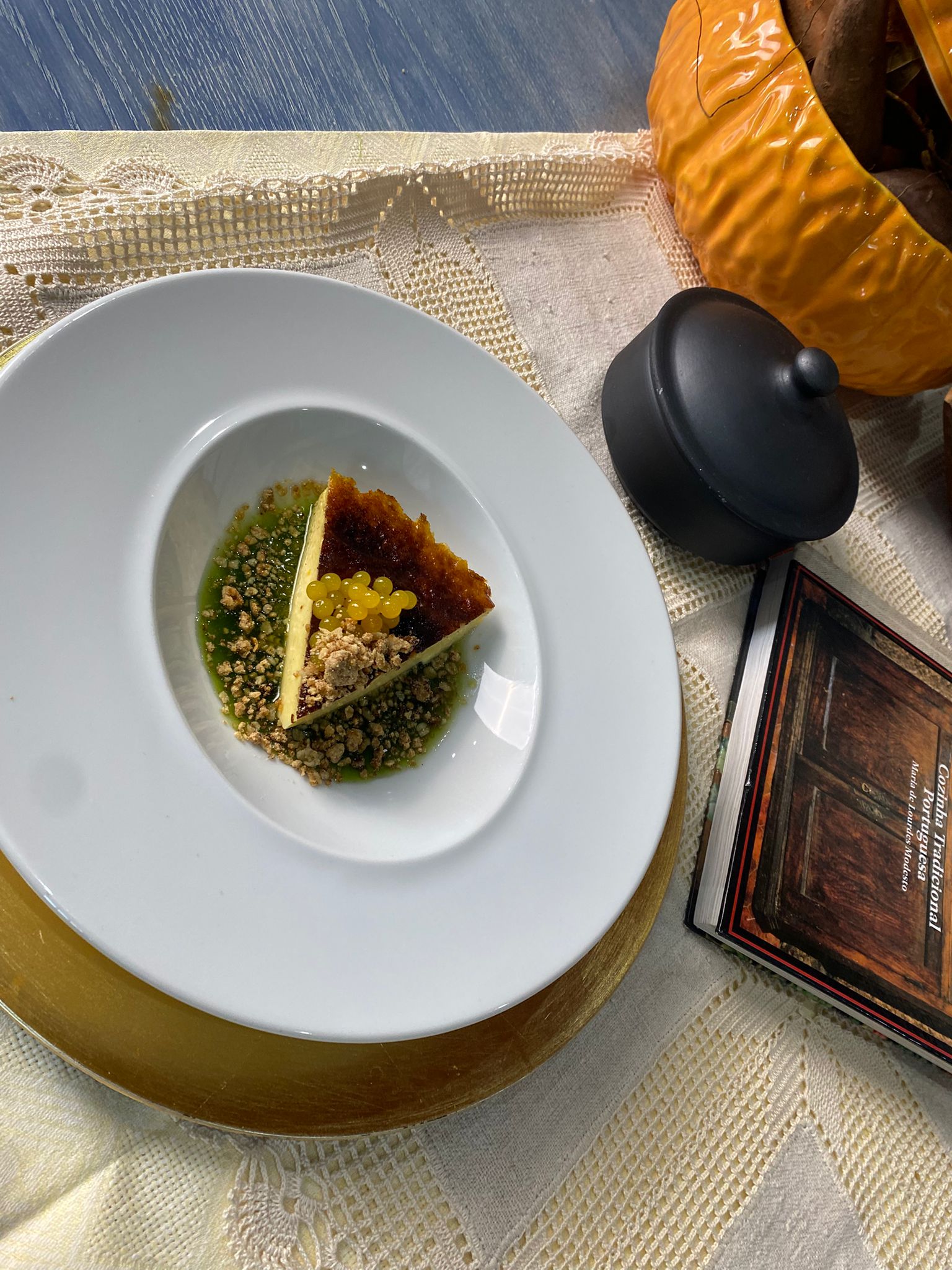 https://alimentacaosaudavelesustentavel.abaae.pt/receitas-sustentaveis/